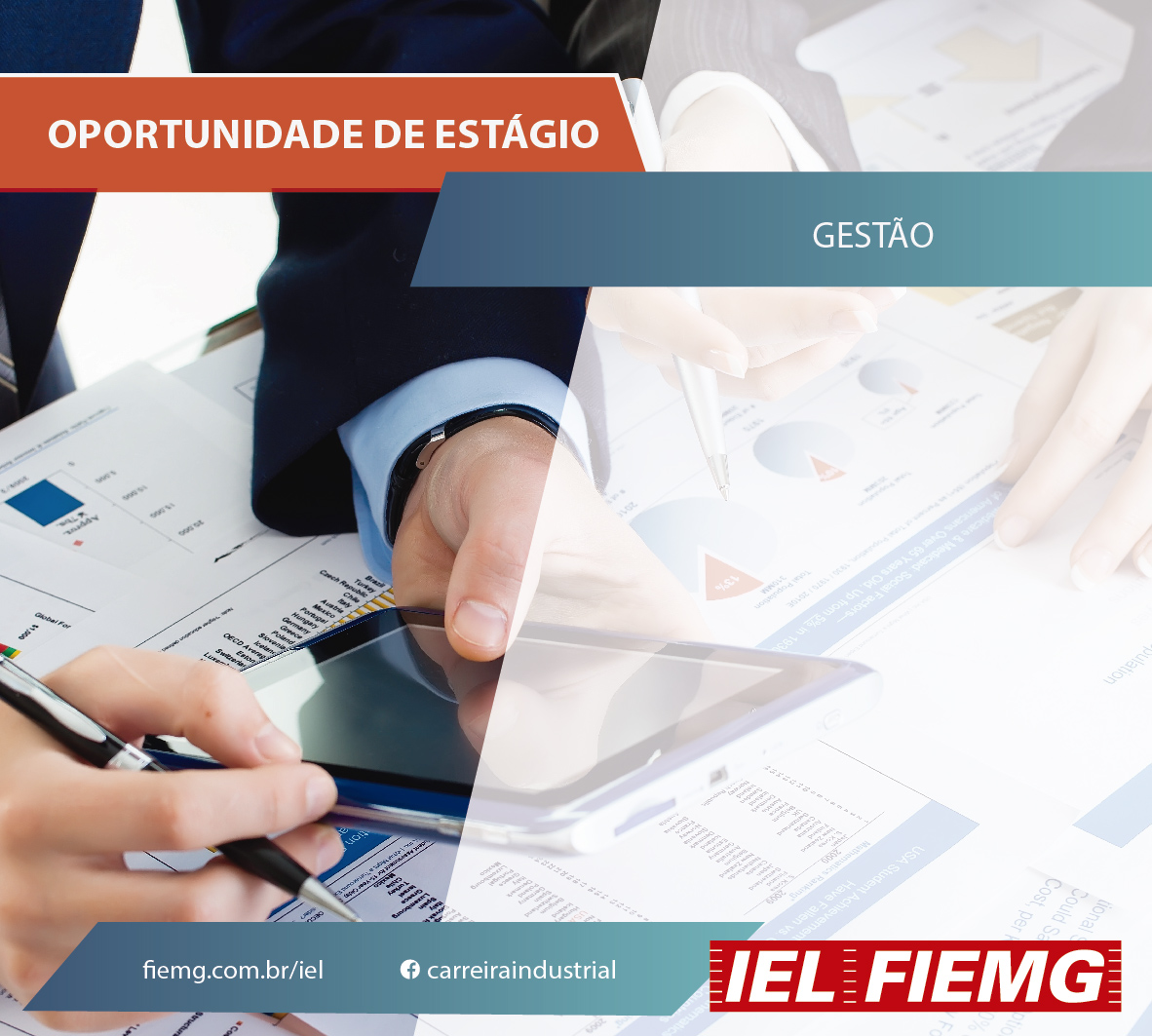 Curso: Administração e  Direito

Empresa: Banco Olé

Bolsa: R$ 2,100.22
PERÍODO(S) OU MÓDULOS: 3° ao 6°
CIDADE: Belo Horizonte
Horário: À combinar
Atuação: Tratamentos das demandas de órgãos de defesa do consumidor; Apoio aos relatórios na condução das demandas; Suporte em rotinas do setor.

Requisitos: Pacote Office Intermediário.

Interessados deverão se cadastrar no site www.estagioiel.com.br e encaminhar currículo para nfcruz@fiemg.com.br   e lpenido@fiemg.com.br 
Assunto “ Banco OLÉ  47182”  até 30/08/2019.